Green claims tra disciplina consumeristica e normazione tecnica
Avv. Arturo Leone
7 luglio 2021
Le tre G: Green marketing, Green claims, Greenwashing
I green claims rappresentano un potente strumento del green marketing a disposizione dei produttori per accreditare presso i consumatori la loro “immagine verde” e pubblicizzare prodotti  e servizi che si ritiene siano ecologicamente preferibili ad altri (secondo indagine di Osservatorio Immagino del 2019 su 106.000 dei prodotti venduti nella G.DO, il 18% dei prodotti a scaffale e circa il 20% del giro di affari dei PV rientra nel mondo green).
Per gli Orientamenti CE sulla Direttiva 2005/29 i green claim configurano "la pratica di suggerire o in altro modo dare l’impressione (nell’ambito di una comunicazione commerciale) che un prodotto o un servizio abbia un impatto positivo o sia privo di impatto sull’ambiente o sia meno dannoso per l’ambiente rispetto a prodotti o servizi concorrenti".
Greenwashing, affermazioni non vere o non verificabili con appropriazione di virtù ambientaliste per creare un'immagine verde; è una pratica ingannevole nei confronti dei consumatori con ricadute dannose anche per le aziende (c.d. risk reputation).
Slide 2
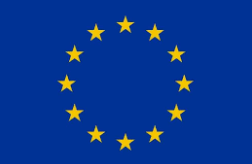 Greenwashing nella UE
Screening dei siti web (abbigliamento, cosmetici,
arredamento) - indagine a tappeto della 
Commissione Europea 28 gennaio 2021 su 344 affermazioni ecologiche
"A parere delle autorità nazionali dei consumatori nel 42% dei casi vi era motivo di ritenere che le affermazioni fossero esagerate, false o ingannevoli e potessero potenzialmente configurare pratiche commerciali sleali a norma del diritto della UE: il Greenwashing è aumentato dato che un numero sempre maggiore di consumatori vuole acquistare prodotti rispettosi dell'ambiente".
Slide 3
La particolare rilevanza sociale della comunicazioneambientale
Giurì n. 69/2016

"il messaggio ecologico che ai sensi dell’art. 12 del Codice deve essere valutato con particolare rigore, per ciò che riguarda la sua veridicità e verificabilità e ciò proprio per l’importanza che deve essere attribuita ai valori della tutela dell’ambiente, che impone di prendere in massima serietà i messaggi ‘ecologici’ contenuti nelle campagne pubblicitarie, affinché essi non divengano mere formule di stile, e siano invece impiegati solo per fornire ai consumatori informazioni rilevanti e scientificamente verificate".
Slide 4
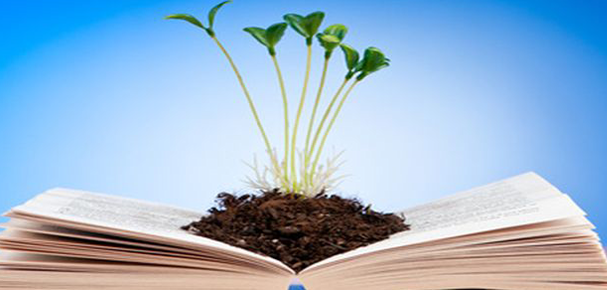 Green claims: normativa giuridica diriferimento
Direttiva 2005/29/CE relativa alle pratiche commerciali sleali (PCS) tra imprese e consumatori
D. Lgs. 205/2006 (Codice del Consumo, artt. 20, 21, 22)
Orientamenti CE del 25 maggio 2016 per l’attuazione della direttiva 2005/29/CE, par. 5 sulle "Asserzioni ambientali" 
D. Lgs. n. 145/2007 relativo al divieto di pubblicità ingannevole nei rapporti B2B
Norme di settore UE, c.d. etichettatura biologica (Reg. CE n. 834/2007); etichettatura pneumatici su consumo carburante (Reg. CE n. 1222/2009)
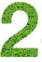 Codice di autodisciplina della comunicazione commerciale (art. 12)
Slide 5
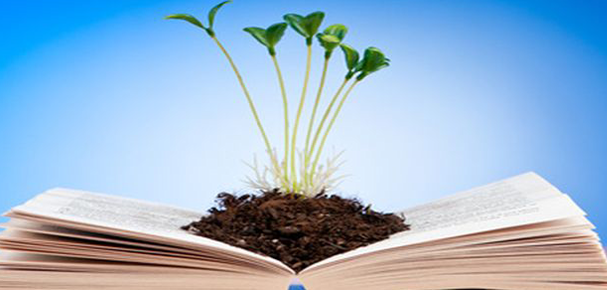 Linee guida internazionali “Compliance Criteria on Environmental Claims” disponibile all’indirizzo internet ec.europa.eu/consumers/consumer_rights/unfair-trade/environmental-claims/index_ en.htm, il “Consumer market study on environ-mental claims for non-food products” della Commissione europea, Justice and Consumers, July 2014, disponibile all’indirizzo internet ec.europa.eu/consumers/consumer_evidence/ market_studies/environmental_claims/index_en.htm, nonché le appendici e i report collegati.
Si segnala anche il “Framework for Responsible Environmental Marketing Communication” della Camera di Commercio Internazionale del 2019 (https://iccwbo.org/content/uploads/sites/3/ 2019/08/icc-framework-for-responsible-environmental-marketing-communications-2019.pdf); il documento OCSE “Environmental claims finding and conclusion of OECD Committee on Consumer Policy” (https://www.oecd.org/sti/consumer/48127506.pdf).
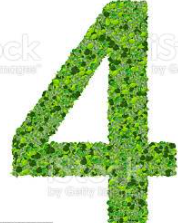 In prospettiva Direttiva New Deal (2019/2161) per il consumatore      revisione delle PCS con innalzamento sanzioni sino al 4% del fatturato (entro novembre 2020)
Green Deal Comunicazione CE del 13 novembre 2020
Slide 6
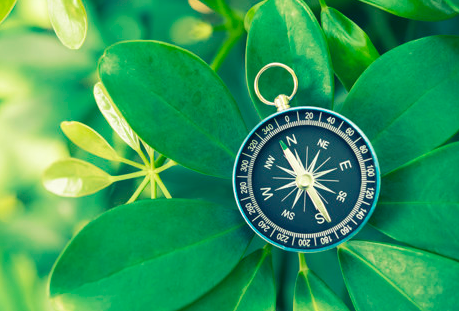 Il claim ambientale
I principi cardine della comunicazione
ambientale
Il claim

deve essere presentato in modo chiaro, specifico, inequivocabile e accurato;
deve basarsi su dati veritieri, pertinenti e scientificamente verificabili;
non deve contenere riferimenti vaghi e generici ai benefici ambientali del prodotto offerto;
deve relativizzare il vantaggio rispetto all'impatto;
deve essere corredato da claim di supporto che specifica la portata dell'affermazione;
deve essere formulato in modo da tenere in considerazione tutti gli aspetti rilevanti del ciclo di vita del prodotto;
deve essere elaborato tenendo in considerazione la natura del prodotto.
Slide 7
Le asserzioni ambientali
L'onere della prova

I green claims devono basarsi su prove scientificamente verificabili e conformi a un protocollo riconosciuto e condiviso tali da assumere valore di oggettiva veridicità. La documentazione probatoria deve essere predisposta e quindi disponibile sin dal momento dell'avvio della pubblicità. Non è consentita una prova "postuma rispetto alla diffusione della pubblicità attraverso la predisposizione di documentazione ad hoc per replicare agli addebiti dell'Autorità" (Cons. Stato Sez. VI 26 aprile 2017 n. 1960).

La documentazione probatoria a supporto del green claim deve essere aggiornata per tutto il periodo di utilizzo del claim.

Le certificazione come elemento di prova, necessità di un certificatore riconosciuto e protocollo riconosciuto; in assenza di uno di questi elementi non è possibile parlare di certificazione non è possibile trasformare un'attestazione per quanto seria e ragionevolmente fondata in una certificazione perché il pubblico si attende che ciò che è certificato sia vero e non opinabile in funzione dei criteri per effettuare le necessarie misurazioni (Giurì n. 86-92/2012).

La mancata osservanza di tali principi si risolve in un deficit di diligenza professionale.
Slide 8
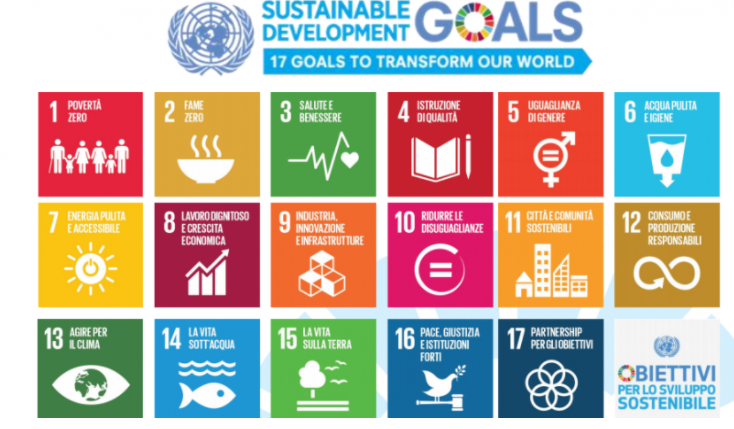 La normazione tecnica volontaria
Si tratta di norme di applicazione volontaria elaborate da organismi internazionali (ad es. ISO, Organizzazione Internazionale di Normazione) che partecipano allo sviluppo di norme internazionali tramite comitati tecnici stabiliti con le relative organizzazioni; a tali lavori partecipano anche enti governativi e non.
In particolare la Direttiva 98/34/CE (Procedura d’informazione nel settore delle norme e delle regolamentazioni tecniche) stabilisce che “norma è la specifica tecnica approvata da un organismo riconosciuto a svolgere attività normativa per applicazione ripetuta e continua, la cui osservanza non sia obbligatoria e che appartenga a una delle seguenti categorie: Norma internazionale (ISO), Norma europea (EN), Norma nazionale (UNI)”.
Sono standard che definiscono alcune caratteristiche (dimensionali, materiali, prestazionali, ambientali, di qualità, di sicurezza, di organizzazione ecc.) di un prodotto, di un processo o di un servizio, secondo lo stato dell’arte, tecnico e tecnologico, elaborati da esperti del settore in rappresentanza di tutte le parti economiche e sociali interessate.
Slide 9
La normazione tecnica volontaria
Per la Commissione europea nella linea guida sulla c.d. direttiva macchine del 1999 (98/37/CE, ora abrogata dalla Direttiva 2006/42/CE), assumono efficacia vincolante in tre casi: quando la norma tecnica è imposta da una norma giuridica che la richiama o che la recepisce; quando la norma è inserita in un contratto, privato o pubblico, in quanto, in tal caso la conformità diventa un obbligo contrattuale; quando la norma codifica lo stato dell’arte, che è obbligatorio per sua natura.
Sulla obbligatorietà delle norme tecniche si era precedentemente espressa la Risoluzione del Consiglio 7 maggio 1985, secondo cui le norme tecniche sono sempre facoltative, e che “la mancata conformità non è mai un’inadempienza in sé, in quanto il concetto di inadempienza comporta sempre l’esistenza di un obbligo”; la conformità ad una norma armonizzata comporta una presunzione di conformità alla normativa ed essendo un atto volontario diventa un comportamento degno di merito (da parte del fabbricante), di cui le autorità di controllo tengono conto nella politica di sorveglianza del mercato che conducono.
Slide 10
Esempi in materia consumeristica di attribuzione di rilevanza a norme tecniche non cogenti:

Cod. Cons. art. 105 (Presunzione e valutazione di sicurezza)
"1. In mancanza di specifiche disposizioni comunitarie che disciplinano gli aspetti di sicurezza, un prodotto si presume sicuro quando è conforme alla legislazione vigente nello Stato membro in cui il prodotto stesso è commercializzato e con riferimento ai requisiti cui deve rispondere sul piano sanitario e della sicurezza.
2. Si presume che un prodotto sia sicuro, per quanto concerne i rischi e le categorie di rischi disciplinati dalla normativa nazionale, quando è conforme alle norme nazionali non cogenti che recepiscono le norme europee i cui riferimenti sono stati pubblicati dalla Commissione europea nella Gazzetta Ufficiale delle Comunità europee a norma dell'articolo 4 della direttiva 2001/95/CE, del Parlamento europeo e del Consiglio, del 3 dicembre 2001".
Slide 11
Lo stato dell'arte come causa di esclusione di responsabilità del produttore.

Art. 118 (Esclusione di responsabilità) 
"La responsabilità è esclusa …
e) se lo stato delle conoscenze scientifiche e tecniche, al momento in cui il produttore ha messo in circolazione il prodotto, non permetteva ancora di considerare il prodotto come difettoso".

In conclusione
La normazione tecnica pur essendo caratterizzata da volontarietà costituisce un'indicazione dello stato dell'arte al momento in cui è stata adottata; può senz'altro costituire un parametro di diligenza professionale e di boni mores da seguire nelle pratiche commercial che coinvolgono claim ambientali.
Slide 12
La normazione tecnica volontaria
Nel settore della comunicazione e certificazione ambientale le norme tecniche sono molteplici.
Fra le più importanti:
ISO 26000: guida alla responsabilità sociale
ISO 14001: su certificazione dei sistemi di gestione ambientale (SGA)
ISO 14020 – 14021 – 14025: sulle etichette ambientali di carattere autodichiarato (Tipo 1-2-3) 
ISO/TS 17033: su i claim etici ed informazioni di supporto
ISO 14026: Linee guida per le comunicazioni dell'impronta dei prodotti che hanno influenza sull'ambiente
Slide 13
I sette temi fondamentali della responsabilità sociale (ISO 26000)
Coinvolgimento della comunità
Istruzione e cultura
Creazione di nuova occupazione e sviluppo delle competenze
Sviluppo tecnologico e accesso alla tecnologia
Creazione di ricchezza e reddito
Salute 
Investimento sociale
Necessaria diligenza
Situazioni a rischio per i diritti umani
Evitare la complicità
Risoluzione delle controversie
Discriminazione e gruppi vulnerabili
Diritti civili e politici
Diritti economici, sociali e culturali
Diritti sul lavoro
Coinvolgimento e sviluppo della comunità
Diritti umani
Comunicazione commerciale onesta 
Protezione della salute e della sicurezza dei consumatori 
Consumo sostenibile
Servizi e supporto ai consumatori, risoluzione dei reclami e delle dispute
Protezione dei dati e della riservatezza del consumatore
Accesso ai servizi essenziali 
Educazione e consapevolezza
Occupazione e rapporti di lavoro
Condizioni di lavoro e  protezione sociale
Dialogo sociale
Salute e sicurezza sul lavoro
Sviluppo delle risorse umane e
   formazione sul luogo di lavoro
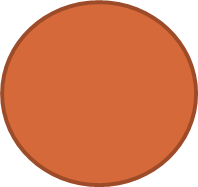 Aspetti specifici relativi ai consumatori
Rapporti e condizioni di lavoro
Organizzazione
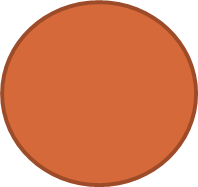 Corrette  prassi gestionali
L'ambiente
Prevenzione dell’inquinamento
Uso sostenibile delle risorse
Mitigazione dei cambiamenti climatici
Protezione dell’ambiente, biodiversità e rispritino degli habitat naturali
Lotta alla corruzione
Coinvolgimento politico responsabile
Concorrenza leale
Promuovere la responsabilità sociale nella catena del valore
Rispetto dei diritti di proprietà
Slide 14
Le etichette ambientali di carattere volontario (ISO 14020 – 14021 – 14024 – 14025)
Le etichette ecologiche rappresentano uno degli strumenti per favorire la diffusione di prodotti “verdi” facendo leva sul coinvolgimento dei consumatori, delle amministrazioni pubbliche e delle imprese. 
Le etichette ambientali sono marchi/loghi applicati direttamente su un prodotto o su un servizio e forniscono informazioni sulla sua performance ambientale complessiva, o su uno o più aspetti ambientali specifici. 
Devono basarsi su asserzioni accurate, verificabili, pertinenti contenenti o rimandare a informazioni su metodologia scientifica utilizzata, prendere in considerazione tutti gli aspetti rilevanti del ciclo di vita dei beni e servizi
Aumenta il potere di scelta dei consumatori
Cresce la domanda di prodotti verdi
Informazione chiara
Slide 15
Le etichette ambientali di carattere volontario
- le etichette ambientali volontarie di Tipo 1 disciplinate dalla norma ISO 14024 basate su un sistema multicriteria che individua l’intero ciclo di vita del prodotto e la cui certificazione è affidata ad un ente indipendente (ad esempio il marchio Ecolabel).
“Ecolabel” è un marchio di qualità ecologica a partecipazione volontaria istituito dalla commissione europea con Reg. CEE n. 880/1992, sostituito dal Reg. CEE n. 1980/2000 CE e infine dal Reg. CE n. 66/2010 è stato concepito “per promuovere prodotti con minor impatto sull’ambiente durante l’intero ciclo di vita per offrire ai consumatori informazioni accurate, non ingannevoli e scientificamente fondate sull’impatto ambientale dei prodotti”.
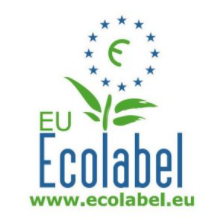 Slide 16
Le etichette ambientali di carattere volontario
- le etichette con autodichiarazioni ambientali volontarie di tipo 2 disciplinate da parte di produttori e distributori di prodotti senza che vi sia certificazione di un ente indipendente disciplinati dalla norma ISO 14021 (ad esempio il simbolo del Ciclo di Mobius). Tuttavia è frequente il caso che ci rivolga ad enti verificatori ed altri soggetti operanti nel campo della certificazione per convalidare tale dichiarazioni e per attivare disciplinari di controllo da parte di tali enti al fine di consentire il monitoraggio della sussistenza dei pregi ambientali vantati nella relativa comunicazione.
Le espressioni più usate
Compostabile e degradabile

Prodotto con durata di vita estesa

Energia recuperata

Riciclabile

Contenuto riciclabile e materiale riciclato
Materiale recuperato

Consumo energetico ridotto e utilizzo ridotto delle risorse
Consumo idrico ridotto
Riutilizzabile e ricaricabile
Riduzione dei rifiuti
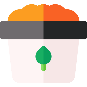 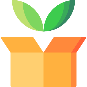 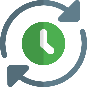 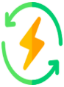 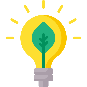 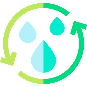 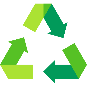 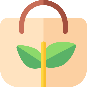 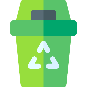 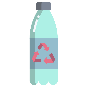 Slide 17
Le etichette ambientali di carattere volontario
- le dichiarazioni ambientali di prodotto (Enviromental Products declarations - EPD), di tipo 3 disciplinati dalla norma IS0 14025; sono basate su indicatori predefiniti comunicando in forma sintetica informazioni oggettive e confrontabili e contenendo una quantificazione degli impatti ambientali facendo ricorso alla valutazione del Ciclo di Vita (Life Cycle Assessment). Sono sottoposte al controllo di un ente indipendente accreditato che gestisce le verifiche e le convalide e quindi che garantisce la veridicità delle informazioni; le fasi minime considerate vanno dall’estrazione delle materie prime, loro trasporto al sito di produzione al sito di produzione stessa, (“culla al cancello”) oppure fino alla dismissione del prodotto stesso “dalla culla alla tomba”.
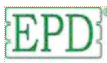 Slide 18
ISO/TS 17033: Asserzioni etiche ed informazioni di supporto – Principi e requisiti
La specifica tecnica ISO indica i principi e i requisiti che governano la formulazione di ogni tipo di claim etico, riferendosi non solo a claim, ma anche a grafiche e simboli attinenti alle caratteristiche sociali o ambientali di un prodotto e della sua filiera.
Slide 19
Nozione di claim etico (par. 3 ISO 17033)
"Dichiarazione, simbolo o grafica che dichiara uno o più aspetti etici di un prodotto, processo, servizio od organizzazione. Un’asserzione etica può assumere, tra l’altro, la forma di una dichiarazione, simbolo o grafica su un prodotto o etichetta d’imballaggio, nella documentazione di prodotto, nei bollettini tecnici, nella pubblicità e nella diffusione in generale. Le asserzioni etiche possono essere formulate da persone, organizzazioni, quali produttori, fabbricanti, importatori, distributori, rivenditori o comunità. Gli aspetti etici possono comprendere un ampio spettro di questioni sociali, di giustizia economica e sostenibilità, per esempio approvvigionamento locale, commercio equo e solidale, trattamento degli animali".
I claim etici hanno una portata più ampia rispetto ai green claim.
Slide 20
Non è un claim etico
Esempi
Ad esempio i payoff emozionali del tipo sono Adidas: Impossible is nothing. McDonald's: I'm loving it. Nokia: Connecting People. Dove c'è Barilla c'è casa. Amaro Ramazzotti: Milano da Bere. De Beers: Un diamante è per sempre.
Un claim che evidenzi semplicemente caratteristiche tecniche di un prodotto non è oggetto della ISO/TS 17033 (es: quanto consuma una automobile ogni 100 km, quanto dura una batteria, gli ingredienti di un alimento) o le prescrizioni legislative.
Oppure, "prodotto che non contiene zucchero" e "prodotto realizzato senza zuccheri aggiunti" non sono claim etici oggetto della ISO/TS 17033 perché semplicemente rispettano la normativa cogente (rispettivamente Reg. CE 1169 e 1924).
Slide 21
E' un claim etico
"prodotto 100% senza zucchero" 
quest'ultimo andrebbe a vantare una superiorità rispetto la normativa cogente (in quanto supera le tolleranze previste dal Ministero della Salute http://www.salute.gov.it/imgs/C_17_pubblicazioni_2509_allegato.pdf) e si configurerebbe a tutti gli effetti come etico in quanto prende in considerazione aspetti salutistici e nutrizionali secondo l'Agenda Onu.

"Biscotti con il 100% di cacao che migliora la qualità della vita dei coltivatori e della loro famiglia", attraverso un programma che assume la promozione di un'agricoltura sostenibile e imprenditoriale e sviluppo della comunità volta a proteggere la natura dalla deforestazione
Slide 22
I principi per una corretta comunicazione del claim etico
1. Accuratezza, verificabilità, pertinenza, non fuorviante
2. Trasparenza
3. Coinvolgimento delle parti interessate
4. Equità
5. Ispirate al principio di precauzione
Slide 23
Condizioni dei claims etici comparativi
Un’organizzazione può effettuare asserzioni comparative fra propri prodotti, servizi o processi;
Un’organizzazione può paragonare due processi, prodotti, servizi prendendo come riferimento dei periodi temporali diversi;
Un’asserzione comparativa sia basata su una base dati omogenei (stesse unità di misure, stessa unità funzionale, stesso stadio della catena di fornitura);
La comparazione può essere effettuata basandosi su un metodo riconosciuto.
Slide 24
La validazione/verifica del terzo indipendente
E' prevista la possibilità di un intervento di parte terza indipendente.
Validazione del claim - ossia, la conferma ex ante che il claim è credibile in relazione al programma definito ai fini del raggiungimento dello scopo;
Verifica del claim - ossia, il suo corretto utilizzo. La verifica ex post del claim prevede l’analisi dei dati a supporto del claim, la disponibilità di informazioni per il consumatore, nonché una valutazione circa la chiarezza del messaggio stesso;
Validazione e verifica possono cumularsi.
Slide 25
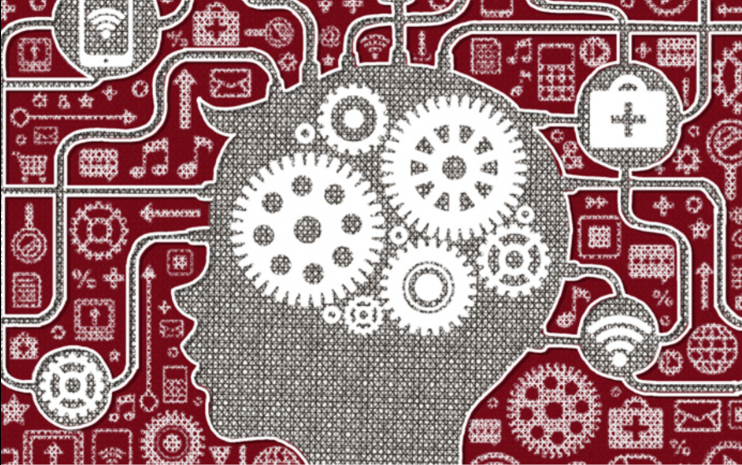 Grazie per l'attenzione
Per qualsiasi chiarimento potete contattare:
Avv. Arturo Leone - arturo.leone@twobirds.com